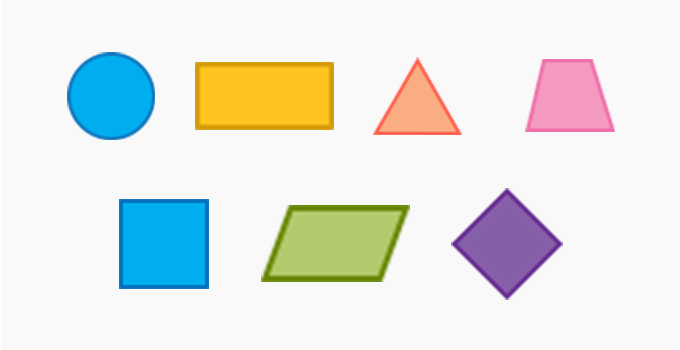 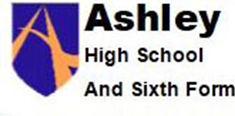 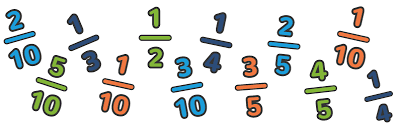 Decimals
Money 
Time 
Shape
Statistics
Position and direction
Place value
Addition & subtraction
Area
Multiplication and division
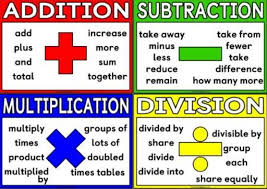 Autumn   		           		Spring 		                             Summer
Maths Year 8 (LQ) WRM 5
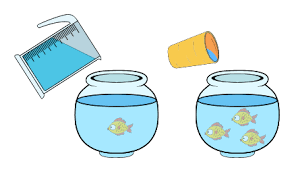 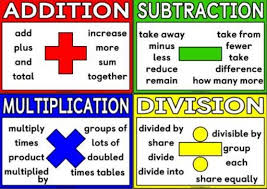 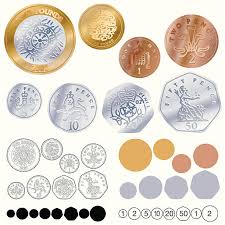 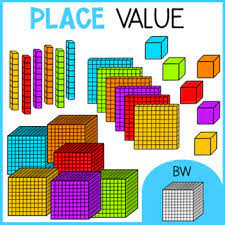 Multiplication & division 
Length & perimeter
Fractions
Decimals
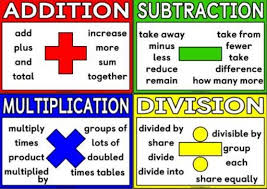 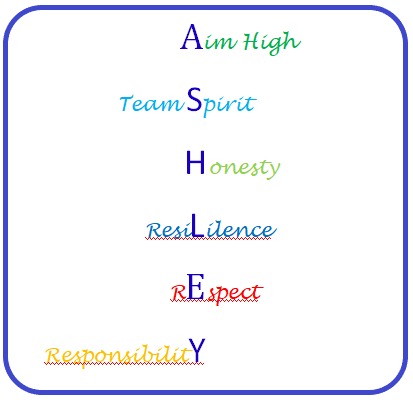 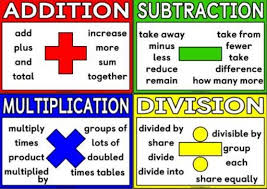 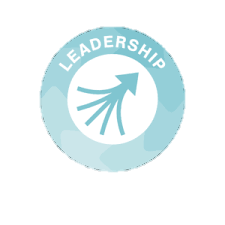 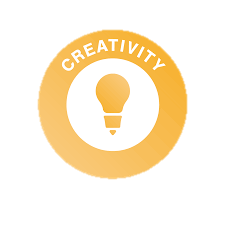 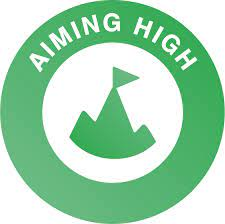 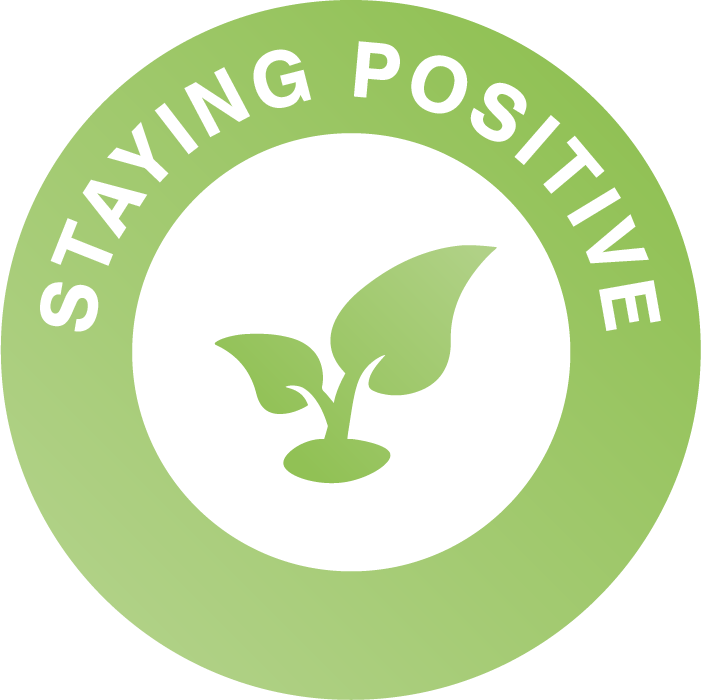 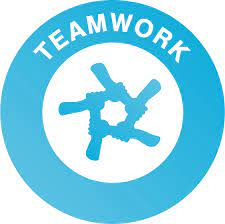 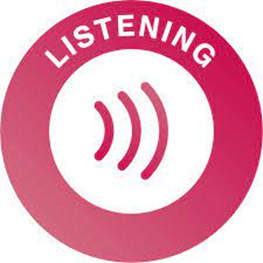 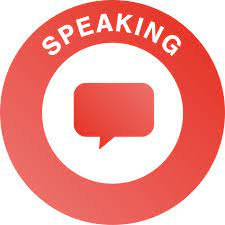 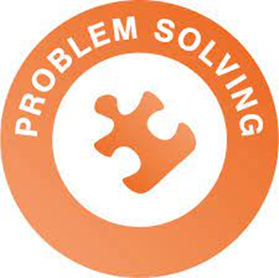 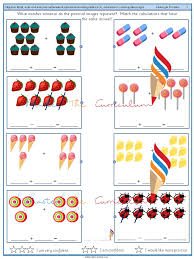 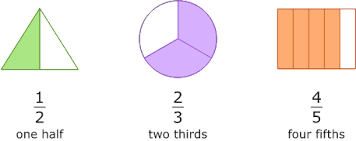 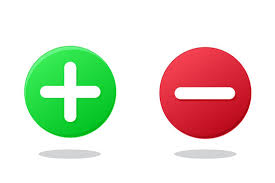 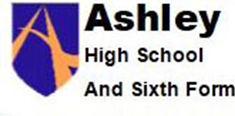 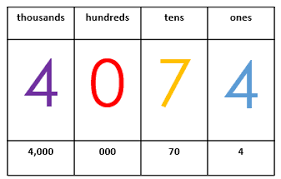 Place Value    
Addition & subtraction
Geometry (shape)
Fractions
Geometry (position &direction)
Time
Statistics
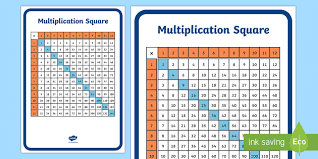 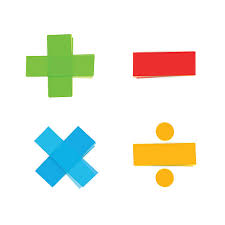 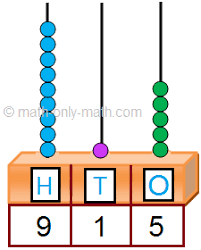 Autumn   		           Spring 			Summer
Maths Year 8 (MS) WRM 2
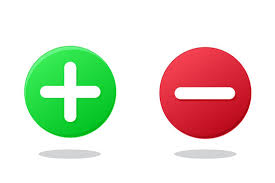 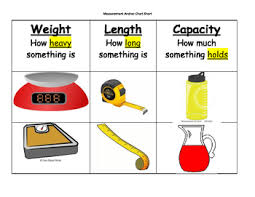 Length & height
Mass, capacity and temperature 
Money
Multiplication & division
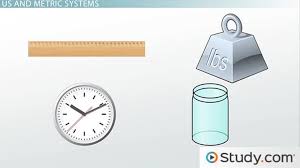 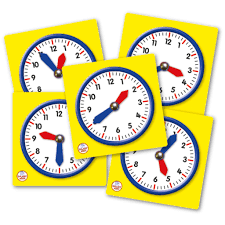 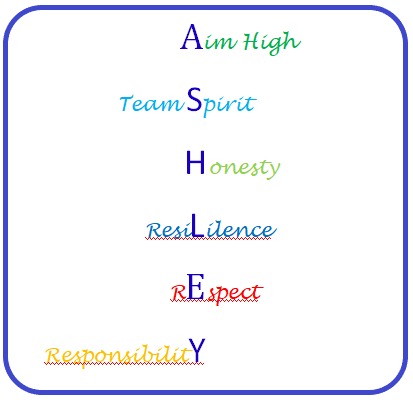 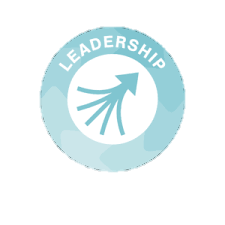 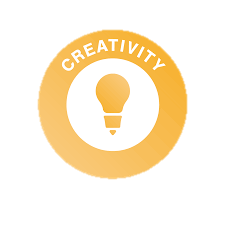 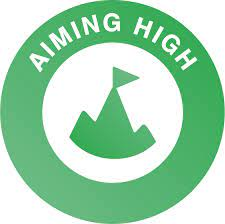 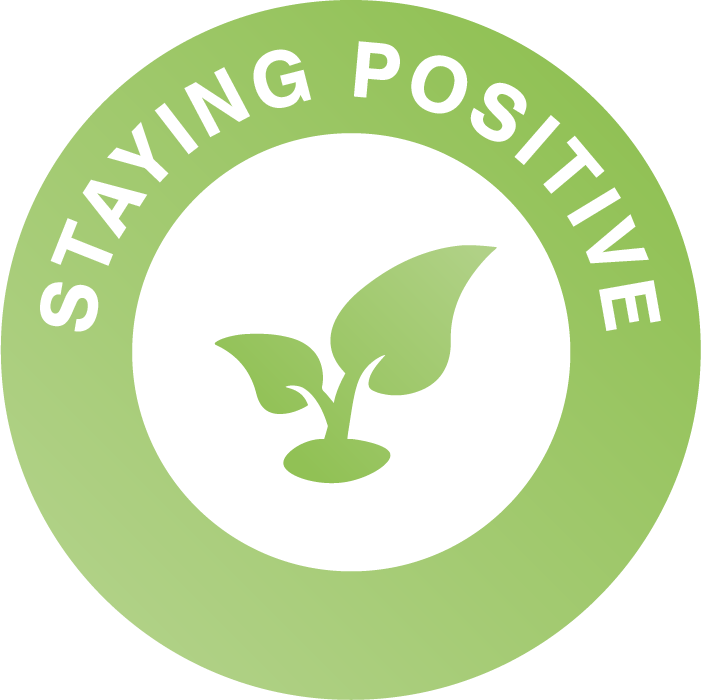 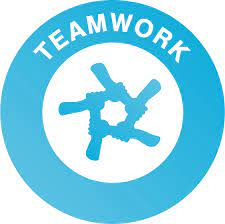 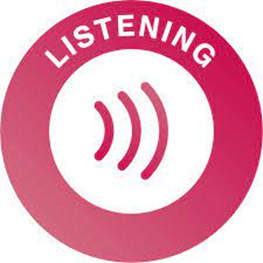 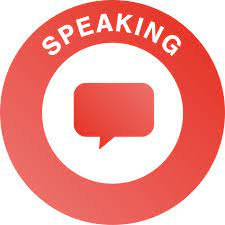 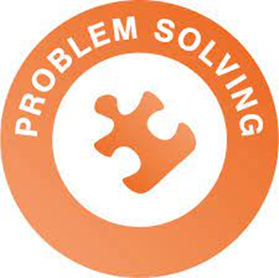 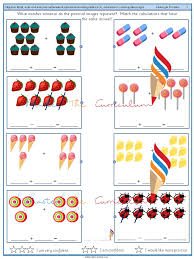 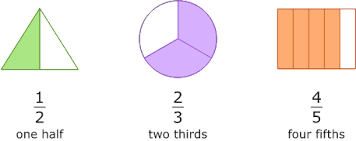 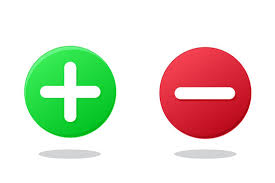 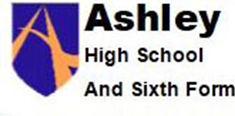 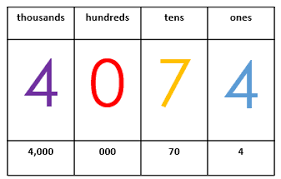 Fractions
Multiplication & Division -  2 Geometry (position &direction) 
Time
Statistics – 1 
Money - 2
Place Value    
Addition & subtraction
Geometry (shape)
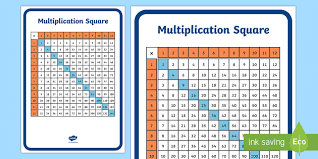 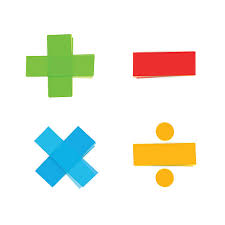 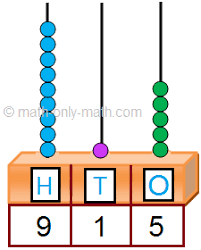 Autumn   		           Spring 			Summer
Maths Year 8 (AC) WRM 1/2
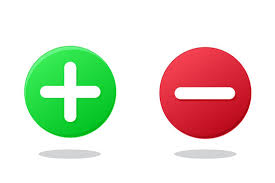 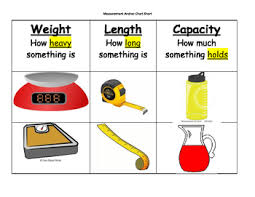 Place value 20 – 1
Money -  2
Addition & Subtraction – 1 
Multiplication & division – 2
Place value 50 – 1 
Length & height 
Measures
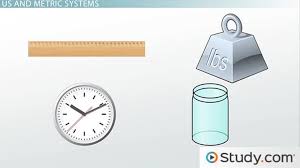 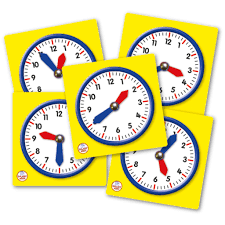 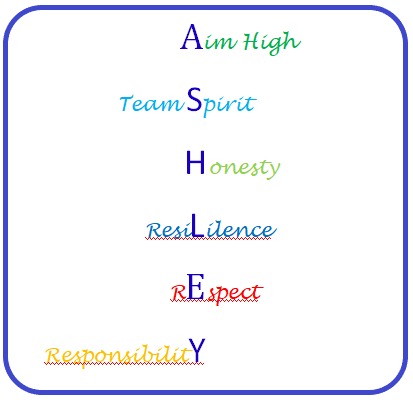 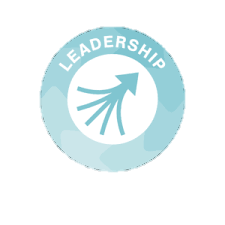 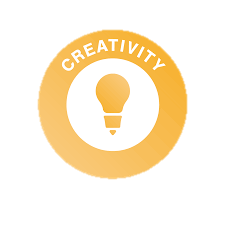 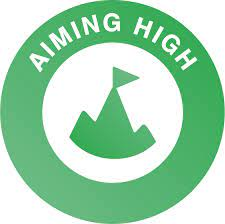 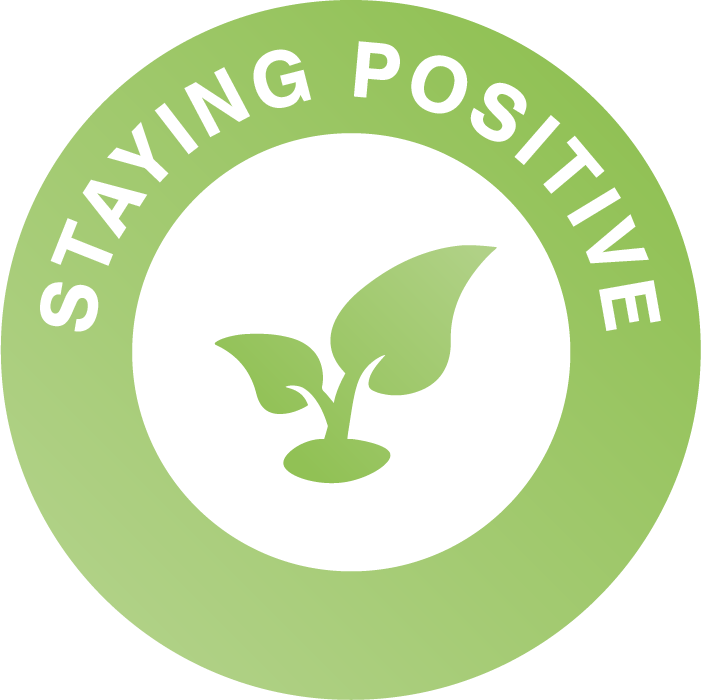 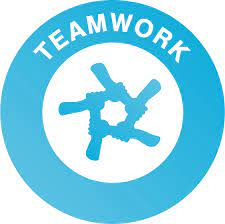 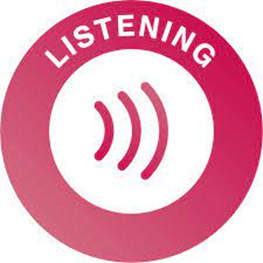 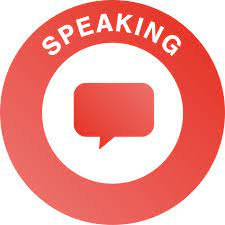 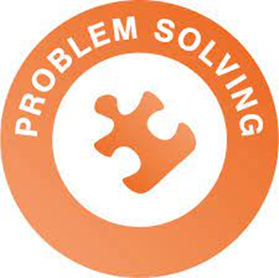